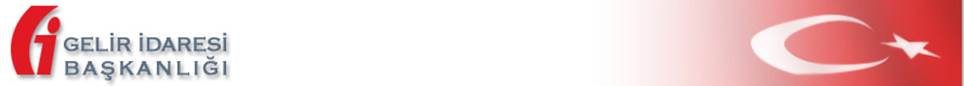 GELİR İDARESİ BAŞKANLIĞI
Elektronik Belge 
Uygulamaları
ARALIK 2019
MERSİN
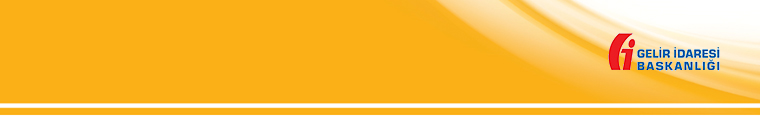 Sunum Planı
Vergi Usul Kanunu nedir?
Elektronik Belge Dönemi
E- Fatura Uygulaması
E- Faturanın Avantajları
E- Faturaya Geçiş Süreci
E- Fatura Kullanma Zorunluluğu
E- Fatura Kullanım Yöntemleri
E- Fatura İptal Süreci
E- Arşiv Fatura
E- Arşiv Fatura Uygulamasına Geçiş Süreci
E- Fatura ve E- Arşiv Fatura Arasındaki Farkları




E- İrsaliye Uygulaması
E- İrsaliye Kullanım Zorunluluğu
E- İrsaliyenin Faydaları
E- Müstahsil Makbuzu
E- Müstahsil Makbuzu Uygulamasına Dahil Olma
e-Müstahsil Makbuzu Uygulamasına Geçiş Zorunluluğu
e-Müstahsil Makbuzunda Bulunması Gereken Bilgiler 
e-Gider Pusulası Uygulaması
e-Gider Pusulası Uygulamasına dahil olma
e-Gider Pusulasında Bulunması Gereken Bilgiler 
Sık Sorulan Sorular
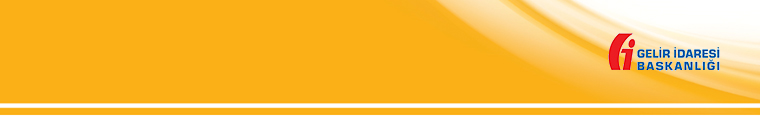 VERGİ USUL KANUNU NEDİR?
Vergi Usul Kanunu;
Genel hatlarıyla, vergi kanunlarında uyulması gereken usul ve esasları  belirlemektir.
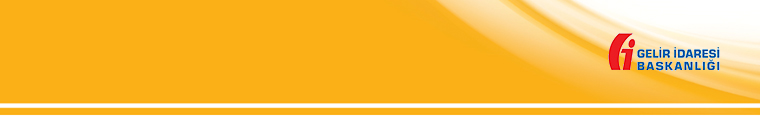 VESİKA NEDİR ?
Bu kanunda geçen fatura ve benzeri vesikalar tabiri Vergi Usul Kanununda düzenlenen vesikaları ifade eder.
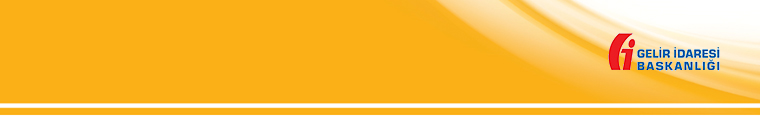 HANGİ VESİKALARI DÜZENLEMEM GEREKİR?
Fatura
Sevk İrsaliyesi
Müstahsil Makbuzu
Gider Pusulası
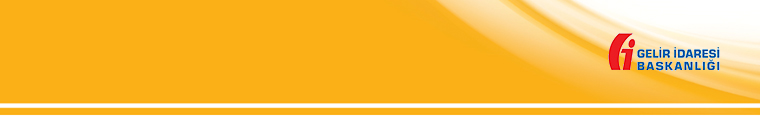 Elektronik BELGE DÖNEMİ
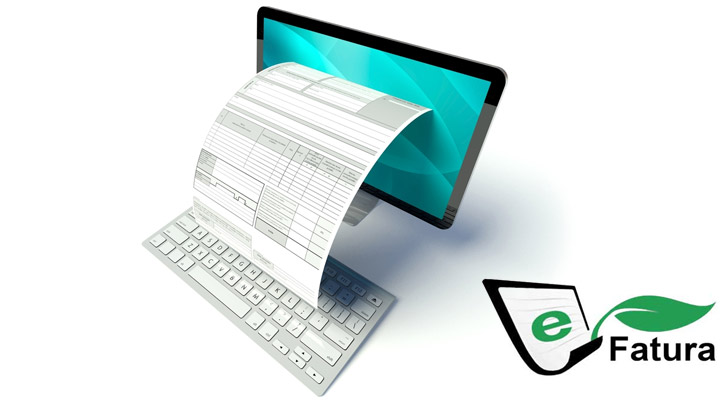 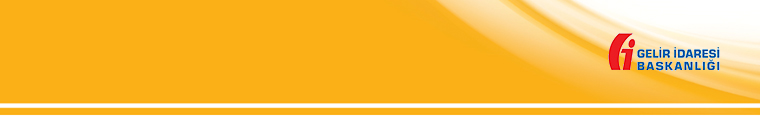 ELEKTRONİK BELGE DÖNEMİ
Günümüzde bilişim teknolojileri, sağladıkları verimlilik ve maliyet avantajı gibi nedenlerle büyük bir hızla ilerlemektedir. 
Bilişim teknolojilerinde yaşanan gelişmeler hayatın her alanında etkisini göstermiş, işletmeler iş süreçlerinde gittikçe daha yoğun bir şekilde bilişim teknolojilerinden yararlanmaya başlamıştır.
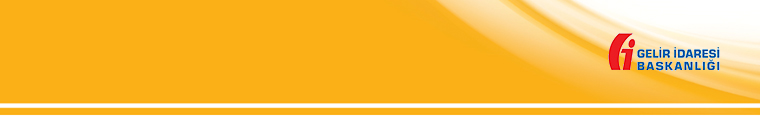 ELEKTRONİK BELGE DÖNEMİ
Bu durum, özellikle yüksek sayıda yasal defter, belge ve kayıt ile ilgili süreçleri kâğıt ortamında yürütmek zorunda olan mükelleflere yönelik, gelişen teknolojiye uygun yeni usul ve esasların belirlenmesini zorunlu kılmaktadır.
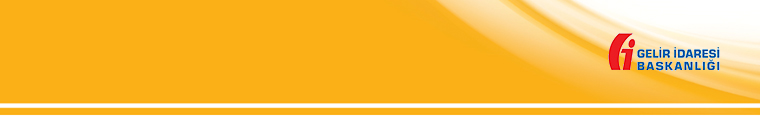 e‐Fatura Uygulaması
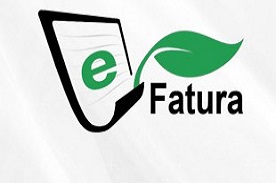 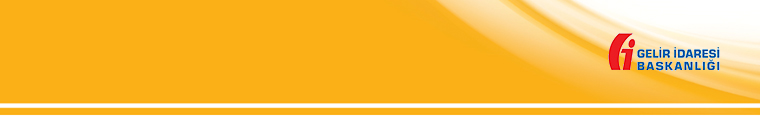 e- FATURA NEDİR?
Düzenlenmesi, müşteriye verilmesi, müşteri tarafından da istenmesi ve alınması zorunlu olan faturanın, kağıt belge yerine elektronik ortamda, elektronik belge olarak düzenlenmesi, muhatabına iletilmesi ve elektronik ortamda muhafaza ve ibraz edilmesine imkan veren uygulamadır.
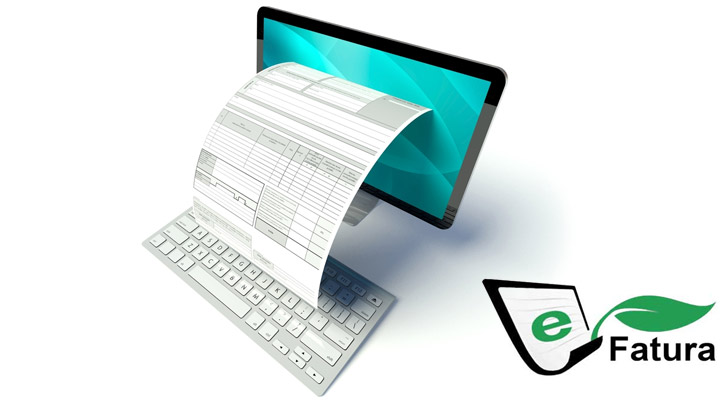 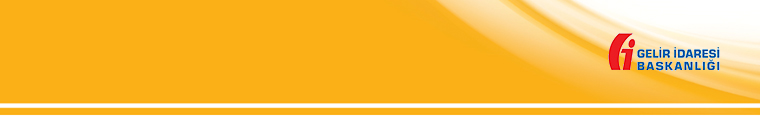 e- FATURA NEDİR?
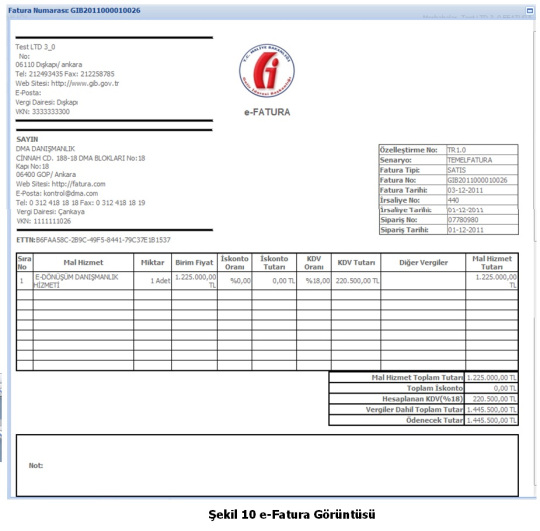 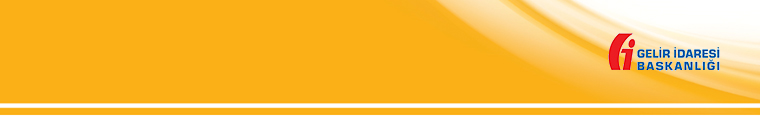 e- FATURA NEDİR?
e-Fatura belgesi, yeni bir belge türü olmayıp, kâğıt ortamdaki “Fatura” belgesi ile aynı hukuki niteliklere sahiptir.
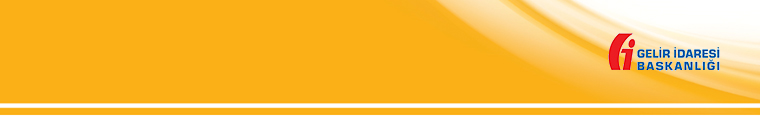 e- FATURADA BULUNMASI GEREKEN BİLGİLER NELERDİR?
e-Faturanın düzenlenme tarihi ve belge numarası. 
e-Faturayı düzenleyenin adı/soyadı, varsa ticaret unvanı, iş adresi, bağlı olduğu vergi dairesi ve vergi kimlik numarası. 
Müşterinin adı/soyadı, ticaret unvanı, varsa vergi dairesi ve vergi kimlik numarası. 
Malın veya işin nevi, miktarı, fiyatı ve tutarı, vergi türü, oranı ve tutarı. 
Satılan malların teslim tarihi ve irsaliye numarası. 
Başkanlık sistemlerinden elektronik ortamda sorgulanması, doğrulanması ve görüntülenmesine imkân vermek üzere, Başkanlık tarafından bilgi içeriği belirlenen karekod veya barkod.
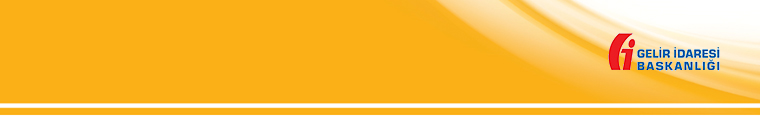 e- FATURANIN ÖZELLİĞİ NEDİR?
İster cepten, ister tabletten isterseniz de bilgisayardan cihaz sınırlamanız olmadan faturalarınıza erişim sağlayabilirsiniz.
İsterseniz evden, isterseniz işten e-Fatura uygulamalarına erişim sağlayabilir zaman ve mekan kısıtlamasına takılmazsınız.
E-Fatura sayesinde faturalarınız güvenli bir şekilde arşivlenecektir. (minimum 10 yıl boyunca)
Faturalarınızı mail sistemi gibi taslak oluşturarak, taslak üzerinden çalışma sağlayabilirsiniz.
Fatura sınırlamasını yaşamadan toplu olarak fatura gönderimi sağlayabilirsiniz.
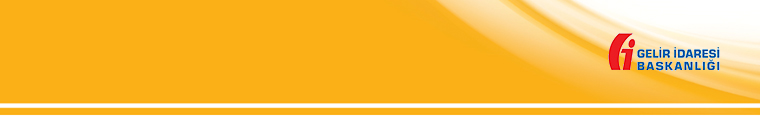 e- FATURANIN AVANTAJLARI NELERDİR?
Fatura bastırma, yazdırma, imzalama ve kaşeleme, kargolama, arşivleme gibi masraflardan ve bunların operasyonel yükünden kurtulursunuz.
Fatura başı maliyetinizi fatura başı ortalama TL’den Kuruş'a kadar düşürürsünüz.
Firmanızın kurumsal kimliği profesyonel bir görünüm kazanır.
Faturalarınız müşterilerinize anında ulaşır; böylece müşterileriniz faturalarınızı anında görebilir. Faturalarınızın kargoda kaybolması, şirket içinde geciktirilmesi, ilgili kişiye ulaşamaması gibi bir dert olmaz.
Faturanızın kabul edilip edilmediğini, müşteriniz tarafından görülüp görülmediğini takip edebilirsiniz.
Faturalarınız müşterilerinize çabuk ulaştığı için tahsilatlarınız hızlanır.
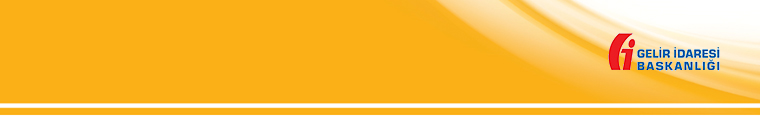 e- FATURANIN AVANTAJLARI NELERDİR?
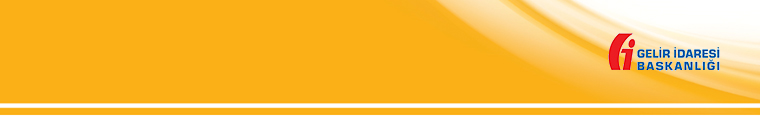 e- FATURANIN AVANTAJLARI NELERDİR?
Faturalarınız dijital ortamda arşivlendiği için istediğiniz zaman eski faturalarınıza çok rahat ulaşabilirsiniz. Her bir eski faturayı bulmanız gerektiğinde dosyaların arasında kaybolmadığınız gibi, fatura saklama iş yükü ve maliyetinden de kurtulursunuz.
Mali müşavirinize faturaların dijital kopyalarını ulaştırmak daha kolay olduğu için kendisiyle daha eşzamanlı bir çalışma yürütebilirsiniz. Hem sizin hem mali müşavirinizin iş yükü azalır, operasyonunuz kolaylaşır.
Cep telefonunuzdan bile fatura kesip müşterinize anında ulaştırabilirsiniz.
e-Fatura çevrecidir! e-Fatura ile kağıt tüketiminizi azaltır; doğayı korursunuz.
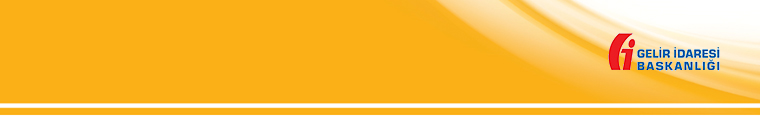 e- FATURAYA GEÇİŞ SÜRECİ
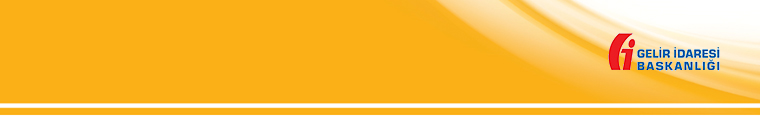 KİMLER e-FATURA KULLANABİLİR?
e-Faturaya geçiş iki şekilde olabilmektedir.
1) İsteğe bağlı olarak geçiş:
Gelir İdaresi Başkanlığı (GİB) tarafından belirlenen e-Faturaya geçme zorunluluğu kriterlerine uymasanız bile gönüllü olarak e-Faturaya geçebilirsiniz. Yani daha basit bir tanımla; e-Faturaya geçmek için herhangi bir ciro kısıtlaması bulunmuyor. Fatura kesen bir işletmenizin olması e-Faturaya geçmeniz için yeterli. Çok az fatura kesen veya daha önce hiç fatura kesmemiş yeni bir işletmenizin olması fark etmez.
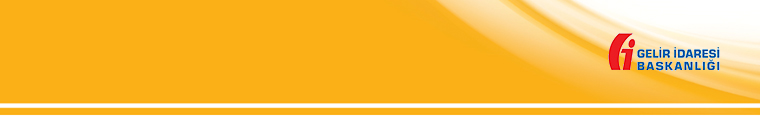 KİMLER e-FATURA KULLANABİLİR?
2) Zorunlu Geçiş:
Vergi Usul Kanunu 509 no’lu uygulama genel tebliğinde belirtilen aşağıdaki mükellefler için e-Faturaya geçiş zorunludur.
2018 veya müteakip hesap dönemleri brüt satış hasılatı (veya satışları ile gayrisafi iş hasılatı) 5 Milyon TL ve üzeri olan mükellefler.



Özel Tüketim Vergisi Kanununa ekli I ve III sayılı listedeki malların imali, ithali, teslimi vb. faaliyetlerinde bulunan mükellefler.
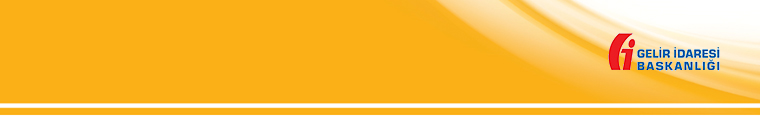 KİMLER e-FATURAYI KULLANMAK ZORUNDA?
Mal veya hizmetlerin alınması, satılması, kiralanması veya dağıtımı işlemlerinin gerçekleştirilmesine aracılık etmek üzere internet ortamında başkalarına ait iktisadi ve ticari faaliyetlerin yapılmasına elektronik ticaret ortamını sağlayan gerçek ya da tüzel kişi aracı hizmet sağlayıcıları ve internet ortamında gerçek ve tüzel kişilere ait gayrimenkul, motorlu araç vasıtalarının satılmasına veya kiralanmasına ilişkin ilanları yayınlayan internet sitelerinin sahipleri
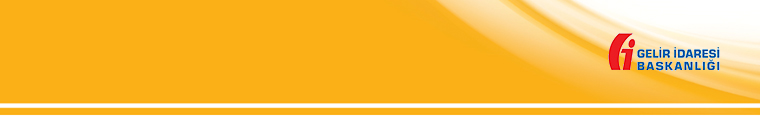 KİMLER e-FATURAYI KULLANMAK ZORUNDA?
Sebze ve Meyveler ile Yeterli Arz ve Talep Derinliği Bulunan Diğer Malların Ticaretinin Düzenlenmesi Hakkında Kanun hükümlerine göre komisyoncu veya tüccar olarak sebze ve meyve ticaretiyle iştigal eden mükellefler.
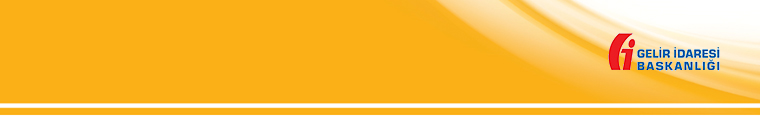 e-FATURAYA 
NASIL 
GEÇERİM?
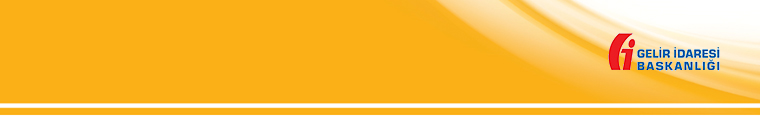 e-FATURA UYGULAMASINA BAŞVURU SÜRECİ
e- Fatura uygulamasına geçmek için izlenmesi gereken yol aşağıdaki gibidir:

MALİ MÜHÜR TEMİNİ
e- fatura başvurusu
e- fatura aktivasyonu
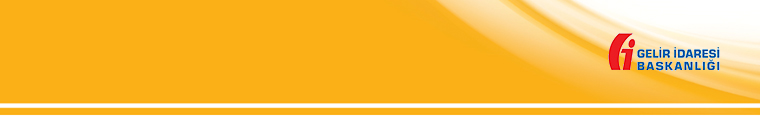 e-FATURA UYGULAMASINA BAŞVURU SÜRECİ
1) MALİ MÜHÜR TEMİNİ
E-faturaya geçiş yapmak bilinenin aksine oldukça kolay bir işlemdir. İlk olarak e-faturaya geçmek için mali mühre ihtiyacınız var.
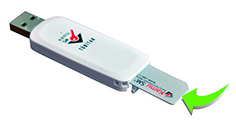 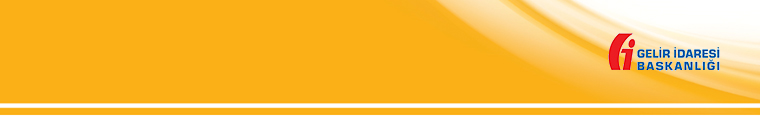 e-FATURA UYGULAMASINA BAŞVURU SÜRECİ
Mali mühür, e-fatura ve diğer resmi belgelerin bütünlüğünü, kaynağını ve içeriğini garanti altına almaktadır.
Böylelikle de mali mühür, bu belgelerin elektronik ortamdan ilgililere iletimi ve elektronik ortamda saklanması esnasında güvenliğini ve gizliliğini sağlayan bir elektronik kaşe olarak belirtiliyor. 
Bu mühür, USB cihazı görünümünde olup kurumsal bir e-imza çeşidi olarak tanımlanıyor.
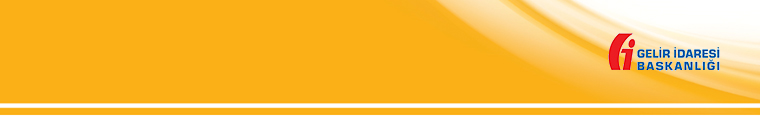 MALİ MÜHÜR İÇİN NEREYE BAŞVURMALIYIM?
Mali mühür başvurusu yapabilmek için yapılması gerekenler; ilk olarak kamusm.gov.tr/bp/edf.go adresine girmelisiniz. 
Sonrasında açılan sayfada ilgili alanları doldurarak başvurunuzu gerçekleştirebilirsiniz. 
Başvurunuzu yaptıktan sonra son ekranda karşınıza çıkan bilgilere göre ödemenizi gerçekleştirebilirsiniz. 
Talep ettiğiniz ürün ve hizmet bedeli, Kamu SM’nin hesabınıza geçtikten sonra sertifikanın üretim süreci de başlıyor. 
Mali mühür adresinize teslim edildikten sonra kurulumu yapılır.
Kurulum KAMUSM adresinden sürücüler indirilerek yapılır (Akis Akıllı Kart ve Kart Okuyucu Sürücüsü indirilir).
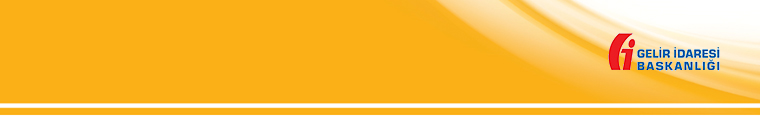 MALİ MÜHÜR İLE İLGİLİ ÖNEMLİ BİLGİLER
e-Fatura kullanmak isteyen tüzel kişilerin mali mühür alması zorunludur.
Eğer şahıs firması bulunuyorsa, e-faturaya mali mühür yerine e-imza ile de başvurulabiliyor.
Firma unvanı değiştiğinde, mali mühür geçerliliğini yitiriyor. Eğer firmanın unvanı yenilenirse, yeni unvanla beraber yeniden mali mühür başvurusunda bulunulması gerekiyor.
Mali mührün 3 senede bir yenilenmesi gerekmektedir.
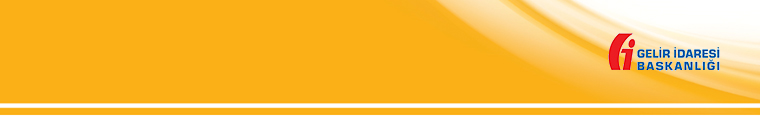 MALİ MÜHÜR ÜCRETİ
Tüzel kişiler için 3 (üç) Yıllık Mali Mühür Sertifikası (MÜS+GÜS) ve Akıllı Kart Okuyucu 318,60 TL
Gerçek kişiler için 3 (üç) Yıllık Mali Mühür Sertifikası (MÜS+GÜS) ve Akıllı Kart Okuyucu 177,00 TL

http://mm.kamusm.gov.tr/fiyatlandirma.jsp
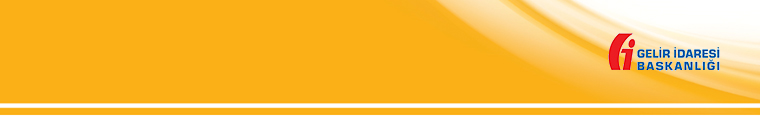 e-FATURA UYGULAMASINA BAŞVURU SÜRECİ
2) e-Fatura başvurusu
Bu adımda, Gelir İdaresi Başkanlığı'nın "e-Fatura Canlı Ortam Başvuru" formunu doldurup GİB'e e-fatura kullanmak istediğinize dair başvurunuzu yapıyorsunuz.
Başvuru için gerekli olan link aşağıdaki gibidir. 

https://portal.efatura.gov.tr/efaturabasvuru/
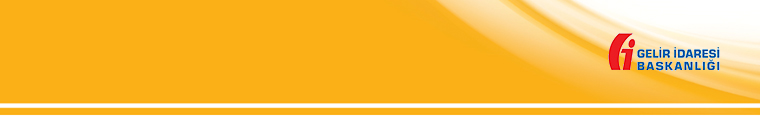 e-FATURA UYGULAMASINA BAŞVURU SÜRECİ
e-Fatura başvuru ekranı
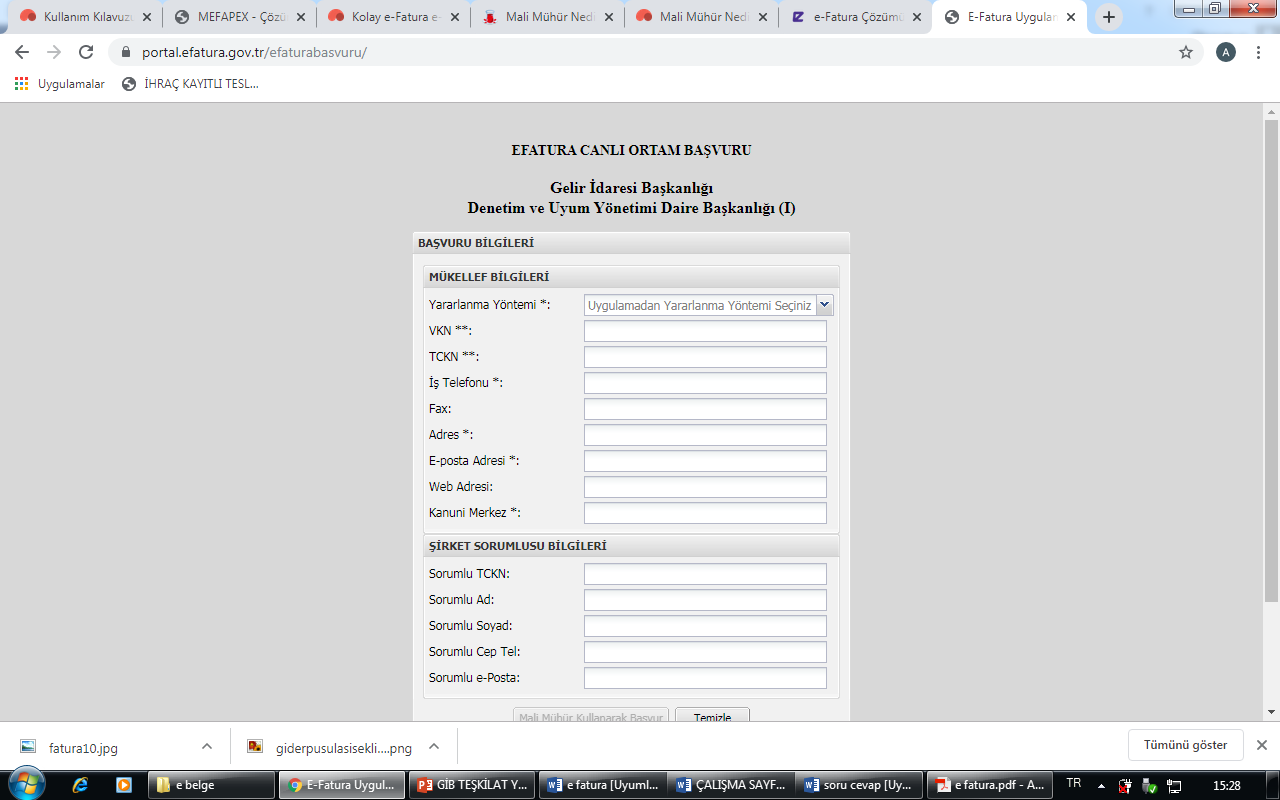 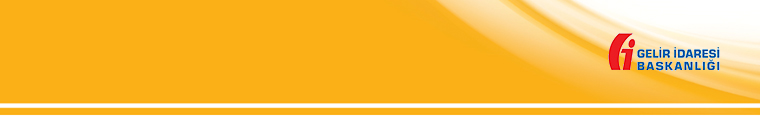 e-FATURA UYGULAMASINA BAŞVURU SÜRECİ
3) e-Fatura aktivasyonuSon adım, elektronik fatura gönderip alabilmeniz için hesabınızın aktivasyonunu sağlayacak adımdır; e-fatura başvuru rehberinde bulunan bir programı bilgisayarınıza indirip çalıştırmanızı ve mali mührünüzü kullanmayı içerir. e-Fatura aktivasyon işlemi sonrası süreç tamamlanmış olur.
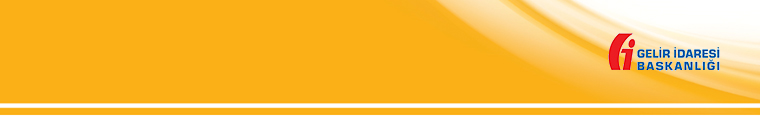 e-Fatura VE e- ARŞİV Fatura 
KULLANMA YÖNTEMLERİ
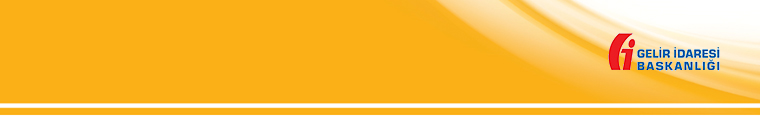 e-FATURA VE e-ARŞİV FATURA KULLANMA YÖNTEMLERİ
Gelir İdaresi Başkanlığına (GİB) yapılan başvurunun ardından sistem üzerinde tanımlanan kullanıcılar, belirlenen standartlarda oluşturulan elektronik faturaları, yine GİB üzerinden iletirler. 
e-Fatura kullanımında 3 farklı yöntem vardır ve firmalar bu seçeneklerden biriyle ilerleyebilirler.
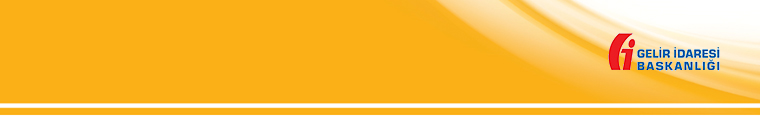 e-FATURA VE e-ARŞİV FATURA KULLANMA YÖNTEMLERİ
GİB Portal
Özel Entegratör Yöntemi
DOĞRUDAN EntegraSYON Yöntemi
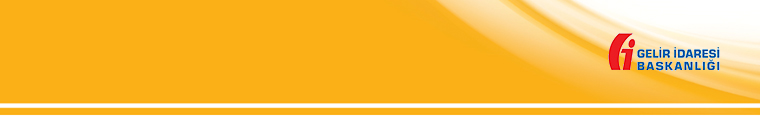 e-FATURA VE e-ARŞİV FATURA KULLANMA YÖNTEMLERİ
1) GİB Portal
Gelir İdaresi Başkanlığı tarafından sağlanan bir portal üzerinden e-Fatura işlemleri yürütülebilir. Ücretsiz ve en basit yöntem olan GİB Portal, az sayıda fatura gönderip alan kullanıcılar için uygun bir yöntemdir. 
Kullanıcılar ayda en fazla 500 adet e-Fatura kesebilir. 
Portaldaki faturalar 6 aylık dönemlerde geriye doğru sistemden silinir. Bu nedenle bu yöntemi kullanan mükellefler faturalar silinmeden kendi sistemlerinde faturalarını indirerek yedeğini almalıdır.
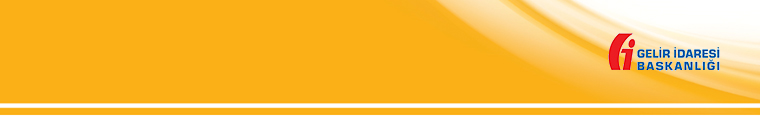 e-FATURA VE e-ARŞİV FATURA KULLANMA YÖNTEMLERİ
2) Özel Entegratör Yöntemi
Özel entegratör, Gelir İdaresi Başkanlığı tarafından yetkilendirilen ve mükellefin adına e-Fatura, e-Defter, e-Arşiv Fatura, e-İrsaliye gibi elektronik kayıtları oluşturmaya yetkili aracı kurumlardır.
Başvurularını ebelge.gib.gov.tr adresinde yayımlanan “Başvuru Kılavuzları”nda açıklanan şartlara uygun olarak yapan mükellefler, e-Belge uygulamalarını özel entegratörlerin bilgi işlem sistemi üzerinden kullanmaya başlayacaklardır. 
Özel entegrasyon, eskiden, çok fatura kesen firmaların kullandığı, kendi özel e-Fatura sistemini kurmak anlamına gelen yöntemdir. Sahip olmak için özel entegrasyon kurulum hizmeti veren bilişim şirketlerinden satın almak gerekir.
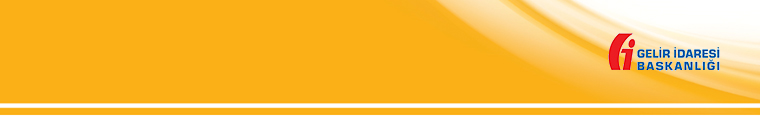 e-FATURA VE e-ARŞİV FATURA KULLANMA YÖNTEMLERİ
3) DOĞRUDAN EntegraSYON Yöntemi
Bilgi işlem sistemleri yeterli olan mükelleflerin, gerekli entegrasyonu sağlamaları koşuluyla e-Belge uygulamalarını doğrudan kendilerine ait bilgi işlem sistemleri aracılığıyla kullanmaları mümkündür. 
Firmaların e-Fatura işlemlerini GİB Portal yerine kendi uygulamaları üzerinden sağladıkları sistemdir. Firmalar, aracı entegratör olmadan kendi bilgi işlem alt yapısı ve yazılımını kullanarak e-fatura sistemini kullanabilirler. Fatura gönderme / alma işlemlerinde kendilerine ait mali mührü kullanır ve faturaları kendi arşivleme sistemlerinde arşivlenerek saklarlar. 
Firmalar alt yapısını kendilerinin geliştirdiği uygulama ve servisler için GİB’ den onay almak zorundadırlar. Geliştirilen uygulamalar mutlaka; her an hizmet verebilecek alt yapıya sahip olmalıdır. Bu hususta; uygulamanın tüm süreçlerini takip eden ve gerektiğinde müdahale edebilecek donanıma sahip personelin geliştirilmesi ve ayrı bir birimin oluşturulması da bir başka zorunluluktur.
GİB Portal’ de aylık en fazla 500 e-Fatura kesilebilirken bu yöntemde sınır yoktur.
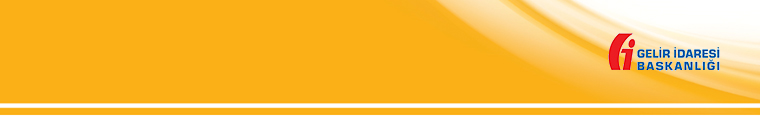 Temel e-Fatura
Ticari e-Fatura 
SENARYOSU
Temel e-fatura/Ticari e-fatura
e-Fatura sistemine geçiş yapıp fatura kesmeye başladıktan sonra karşınıza çıkacak iki terim bulunuyor: 
Temel e-fatura 
Ticari e-fatura 

Tam bu noktada temel e-fatura ve ticari e-fatura adı verilen iki seçenek ile karşılaşırsınız. Peki bu iki terim ne anlama geliyor?
Temel e-fatura/Ticari e-fatura
Temel e-fatura örneği
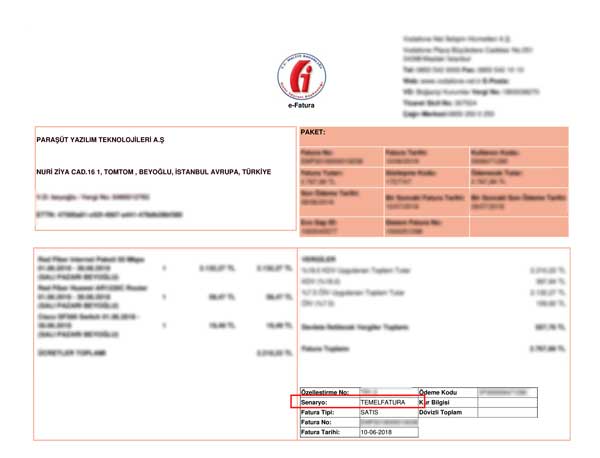 Temel e-fatura/Ticari e-fatura
TİCARİ e-fatura örneği
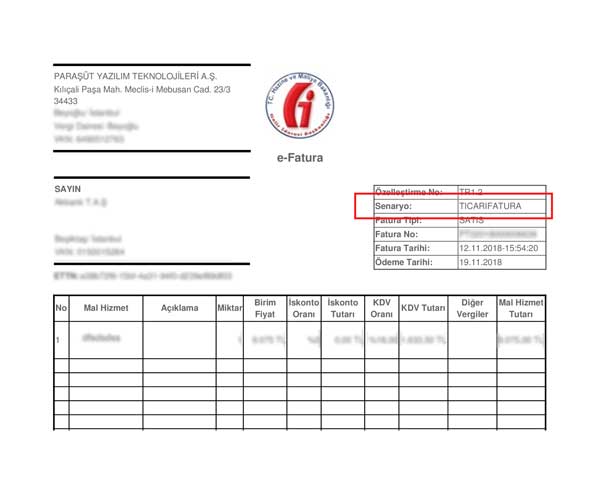 Temel e-fatura ile ticari e-faturanın farkları nelerdir?
Temel e-fatura ile ticari e-faturanın farkları nelerdir?
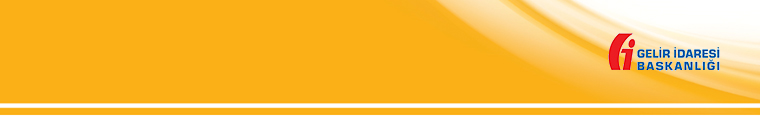 E-fatura nasıl iptal edilir?
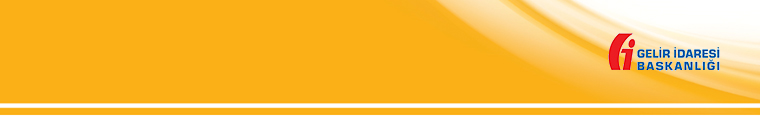 E-fatura nasıl iptal edilir?
Ticari e-fatura:Ticari e-fatura gönderdiyseniz ve iptal etmek istiyorsanız, müşterinizin sistemine düştüğünden sonra 7 gün içinde müşteriniz tarafından reddedilebilir. Müşteriniz e-faturanızı reddettikten sonra yeni bir e-fatura oluşturup müşterinize gönderebilirsiniz. Reddedilen e-fatura, sistemde iptal edilmiş bir fatura gibi görünür.

Temel e-fatura:a) Temel e-fatura seçimi yapıp faturanızı karşı tarafa bu şekilde gönderirseniz, faturanız karşı tarafın onayını beklemeden otomatik olarak ‘onaylanmış/kabul edilmiş’ olarak algılanır
b) Fatura otomatik olarak kabul edilmiş olacağından iptal süreci, Ticari e-faturanın iptalinden farklılık arzetmektedir.
c) Temel e-fatura iptali sadece Gelir İdaresi Başkanlığınca “e-Fatura İptal Portalı” üzerinden yapılabilmektedir.
e-Arşiv fatura:e-Arş̧iv faturayı, resmileştirildiği tarihten itibaren 7 gün içinde iptal edebilirsiniz. Resmileştirilmesinin üzerinden 7 günden fazla bir süre geçtiyse e-arşiv faturayı iptal etmemelisiniz. Onun yerine, temel e-faturanın iptal işleminde olduğu gibi müşterinizin tarafınıza iade faturası kesmesi gerekir.
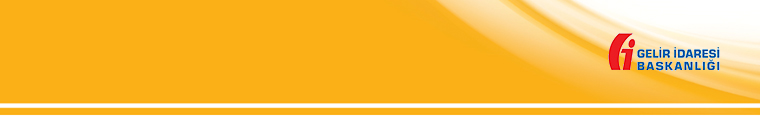 e-ARŞİV FATURA
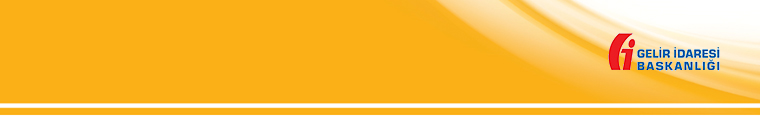 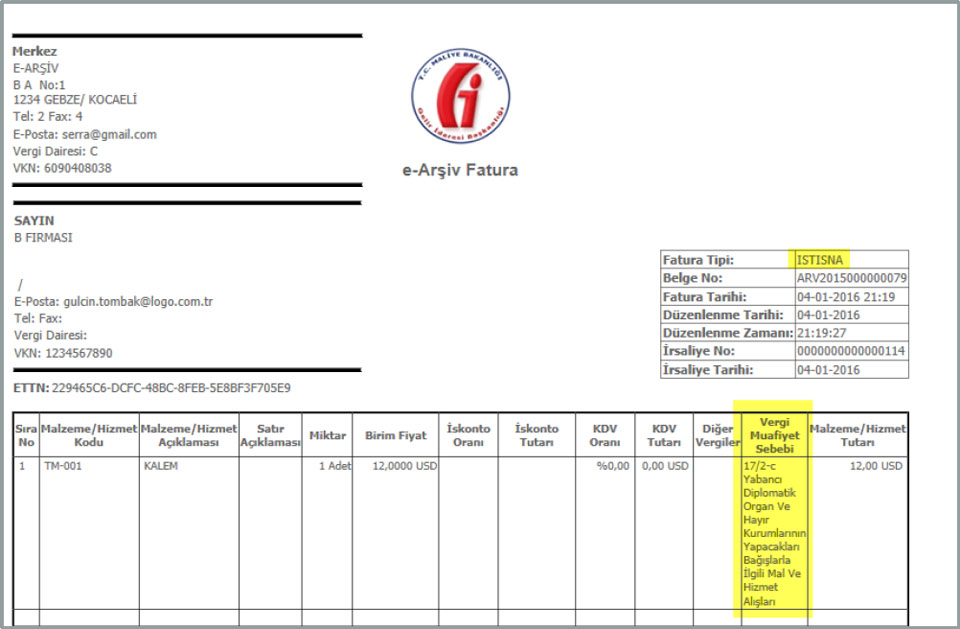 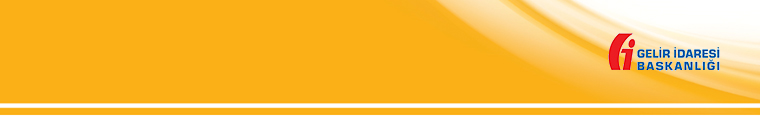 E-ARŞİV FATURA
e-Arşiv Fatura uygulamasına kayıtlı mükelleflerin;
e-Fatura uygulamasına kayıtlı mükelleflere gerçekleştirmiş olduğu mal satışları ile hizmet ifalarında faturayı e-Fatura olarak, 
e-Fatura uygulamasına kayıtlı olmayan vergi mükellefleri ile vergi mükellefi olmayanlara gerçekleştirmiş olduğu mal satışları ile hizmet ifalarında ise faturayı e-Arşiv Fatura olarak düzenlemeleri zorunludur.
Alıcın talebine göre e-Arşiv Faturayı kağıt veya elektronik ortamda iletir ve düzenleyene ait nüshayı ise elektronik ortamda muhafaza ve ibraz ederler.
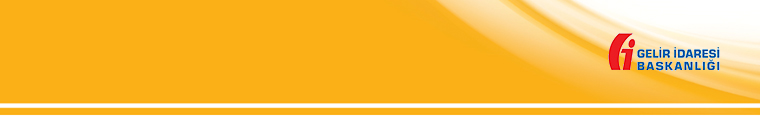 E-ARŞİV FATURA
e- Arşiv fatura uygulamasına geçiş aşamasında üç farklı durum karşımıza çıkmaktadır.

1) İsteğe Bağlı Olarak Geçiş:
e-Arşiv fatura uygulamasına ihtiyari olarak geçmek isterseniz dilediğiniz zaman e-Arşiv fatura uygulamasına geçebilirsiniz. e-Arşiv fatura uygulamasına geçmek için öncelikle e-Fatura uygulamasına geçmeniz gerekmektedir.
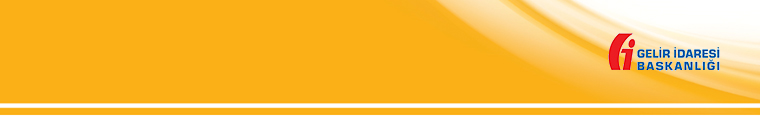 E-ARŞİV FATURA
2) Zorunlu Geçiş:
e-Fatura uygulamasına zorunlu veya gönüllü olarak dâhil olan mükellefler e-Arşiv fatura uygulamasına dahil olmak zorundalar.






Aracı hizmet sağlayıcıları, internet ortamında ilan yayınlayanlar ile internet reklamcılığı hizmet aracıları da e-Arşiv fatura uygulamasına dahil olmak zorundalar.
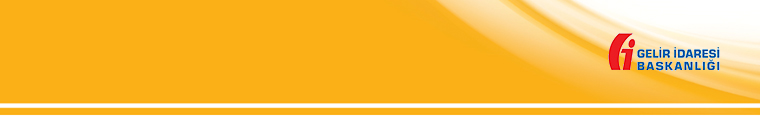 E-ARŞİV FATURA
3) Düzenledikleri faturanın haddi nedeniyle ilgili faturayı e-Arşiv Fatura olarak düzenlemek zorunda olan mükellefler.
Bu gruptaki mükellefler e-arşiv fatura uygulamasına dahil olmak zorunda değillerdir.
Ancak düzenlenecek faturaların, vergiler dahil toplam tutarının 30 Bin TL’yi (vergi mükelleflerine düzenlenenler açısından vergiler dahil toplam tutarı 5.000 TL’yi) aşması nedeniyle söz konusu faturaların, “e-Arşiv Fatura” olarak Başkanlıkça sunulan e-Belge düzenleme portali üzerinden düzenlenmesi zorunludur.
Bu mükellefler söz konusu faturaları GİB PORTAL üzerinden düzenlediklerinden dolayı mali mühür almalarına gerek yoktur.
Düzenlenecek faturaların yukarıda belirtilen haddin altında olması durumunda söz konusu faturalar kağıt ortamında düzenlenecektir.
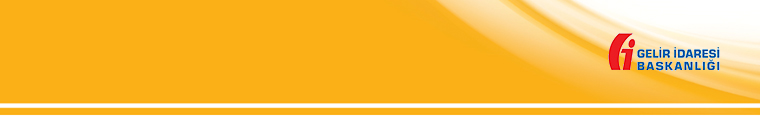 E-ARŞİV FATURA
E-Arşiv faturanın E-faturadan farkı nedir?
e-Fatura:
e-Fatura, kurumlar arası faturalaşma sürecini kapsar.
e-Fatura uygulamasına kayıtlı taraflarca kullanılabilir.
e-Fatura akışında tüm faturalar GİB tarafından bir ön kontrole tabi tutulur.
e-Fatura uygulamasında, fatura gönderim sürecinde yapısal bir sorun olduğunda alıcısına iletilmeden satıcıya fatura geri gönderilir. Hatalar düzeltildikten sonra alıcısına daha sağlıklı bir fatura gönderilmesi sağlanır.
e-Fatura uygulamasında, fatura alımında red süreçleri de GİB merkezi platformu üzerinden yürütülür ve her aşama durum mesajları ile anlık sorgulanabilir.
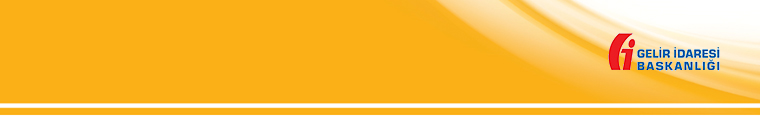 E-ARŞİV FATURA
E-Arşiv faturanın E-faturadan farkı nedir?
e-Arşiv Fatura:
e-Arşiv fatura, e-fatura sistemine dahil olmayan şirketler veya son kullanıcılara elektronik ortamda fatura gönderilmesini sağlayan elektronik fatura türüdür.
Öncelikle, cirosu belirli bir tutarın üzerinde bulunan e-ticaret sitelerine zorunlu tutulmuştur.
İsteyen her firma e-arşiv fatura da kullanabilir ancak e-arşiv fatura kullanabilmek için öncelikle e-fatura sistemine dahil olunmalıdır.
Gelir İdaresi Başkanlığı’na e-arşiv faturaların raporlaması yapılır. Genellikle bu hizmet, e-arşiv fatura hizmetini sağlayan çözüm ortağı tarafından yerine getirilir.
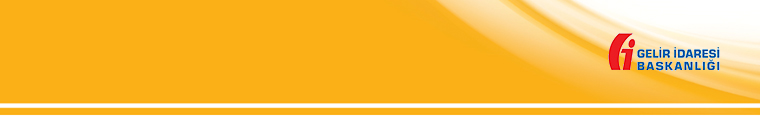 E-ARŞİV FATURA
E-Arşiv faturanın E-faturadan farkı nedir?
e-Fatura ile birlikte e-Arşiv Fatura uygulamasına geçişteki temel motivasyon ise kağıt faturayı tamamen ortadan kaldırmaya dayanıyor. e-Fatura uygulamasında sadece e-Fatura kayıtlı kullanıcılarına e-fatura düzenlenebilirken; e-Arşiv Fatura uygulaması bu kapsama dahil olmayan tüm mükellefleri kapsıyor.
E-arşiv fatura düzenlenebilecek durumlar;
e-Fatura uygulamasına kayıtlı olmayan vergi mükellefleri ile olan ticari ilişkiler
Nihai tüketicilere yapılan satışlar
Kamuya düzenlenen faturalar
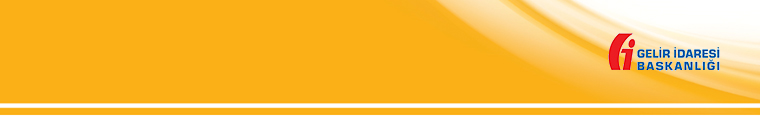 E-ARŞİV FATURA
E-Arşiv faturanın E-faturadan farkı nedir?
Böylece e-Fatura ile kapsanamayan tüm faturalaşma süreçleri de e-Arşiv Fatura ile firmanın elektronik faturalar havuzuna dahil ediliyor. 
Sonuç olarak da e-Fatura ve e-Arşiv Fatura kullanıcısı bir firma tüm faturalaşma süreçlerini elektronik ortama taşıyarak, kağıt fatura yönetim ve arşivleme yükünden tamamen kurtulabiliyor. 
Aynı zamanda firmanın düzenlediği faturalarını tek bir noktadan yönetebilmesine imkan sağlıyor. 
e-Arşiv Fatura ile matbu fatura düzenleme yükü ile birlikte, e-arşiv faturanın çıktısının irsaliye yerine kullanılabilmesi sayesinde matbu irsaliye yükü de ortadan kalkmış oluyor.
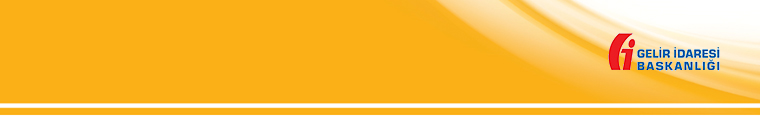 E-ARŞİV FATURA
e-Fatura mükelleflerine e-Arşiv fatura kesilir mi?
e-Fatura kullanıcısı olan mükelleflere kesilecek fatura, tebliğ gereği e-Fatura olmalıdır. e-Fatura kullanıcısı olan birine düzenlenen e-Arşiv faturası, e-Faturanın yerini tutamayacağı gibi geçerli de sayılamaz.
Böyle bir durumla alıcı olarak karşılaşırsan karşı taraftan e-Arşiv faturayı iptal edip e-Fatura düzenlemelerini talep edebilirsin.
Eğer sen bir e-Fatura mükellefi müşterine e-Arşiv düzenlemişsen, senin bu belgeyi iptal edip e-Fatura düzenlemen gerekir.
Eğer yanlışlıkla düzenlenen e-Arşiv ya da matbu fatura kayıtlara alınmış ve KDV Beyannamesi’ne konu edilmişse iptali söz konusu olamaz. Bu durum VUK gereği hem cezai uygulama gerektirir hem de mal teslimi ya da hizmeti gerçekleşmişse KDV’yi doğurur.
Diğer yandan, e-Arşiv düzenlenmiş olsa bile eğer mal ya da hizmetin tesliminden itibaren 7 gün içerisinde e-Faturanın da düzenlenmesi gerekir. Eğer bu süre içinde e-Fatura düzenlenmezse ilgili tarafa usulsüzlük cezası kesilir.
MÜKELLEFLERLE İLETİŞİM TEKNİKLERİ EĞİTİMİ (MİTE) PROJESİ
e-İrsaliye 
Uygulaması
MÜKELLEFLERLE İLETİŞİM TEKNİKLERİ EĞİTİMİ (MİTE) PROJESİ
E-İRSALİYE
Mal hareketlerinin elektronik ortamda düzenli bir şekilde izlenebilmesi amacıyla hali hazırda kağıt ortamda düzenlenmekte olan “sevk irsaliyesi”nin, elektronik belge olarak elektronik ortamda düzenlenmesi, alıcısına elektronik ortamda iletilmesi ve elektronik ortamda muhafaza ve ibraz edilmesine ilişkin yapılan düzenlemeler bu bölümün konusunu oluşturmaktadır. 
Bu Tebliğde düzenlenen e-İrsaliye belgesi, yeni bir belge türü olmayıp, kağıt ortamdaki “sevk irsaliyesi” belgesi ile aynı hukuki niteliklere sahiptir.
e-İrsaliye uygulaması, tebliğde belirtilen mükelleflerin dışında zorunlu bir uygulama olmayıp, isteğe bağlı olarak da uygulamaya dahil olunabilir.
Gerekli koşullar sağlandığında e-Fatura ve e-Arşiv için oluşturulan çıktılar irsaliye yerine de kullanılabilmektedir. Bu durumda tekrar bir irsaliye düzenlenmesine gerek kalmamaktadır.
Bu koşulları şu şekilde sıralayabiliriz;
Malın teslimi anında verilmesi
‘İrsaliye yerine geçer’ ibaresi
Düzenleme tarihi ve saat bilgisi
MÜKELLEFLERLE İLETİŞİM TEKNİKLERİ EĞİTİMİ (MİTE) PROJESİ
E-İRSALİYE
KİMLER e-İRSALİYE UYGULAMASINA DAHİL OLMAK ZORUNDA?
MÜKELLEFLERLE İLETİŞİM TEKNİKLERİ EĞİTİMİ (MİTE) PROJESİ
E-İRSALİYE
1- Özel Tüketim Vergisi Kanununa ekli (I) sayılı listedeki malların imali, ithali, teslimi vb. faaliyetleri nedeniyle EPDK'dan lisans (bayilik lisansı dahil) alan mükellefler. 
2- Özel Tüketim Vergisi Kanununa ekli (III) sayılı listedeki malların imal, inşa, ithalini ve ana bayi/distribütör şeklinde pazarlamasını gerçekleştiren mükellefler. 
3- Maden üretim faaliyetinde bulunan gerçek ve tüzel kişi mükellefler. 
4- Şekerin imalini gerçekleştiren mükellefler.
5- e-Fatura uygulamasına kayıtlı olan mükelleflerden demir ve çelik ile demir veya çelikten eşyaların imali, ithali veya ihracı faaliyetinde bulunan mükellefler.
MÜKELLEFLERLE İLETİŞİM TEKNİKLERİ EĞİTİMİ (MİTE) PROJESİ
E-İRSALİYE
6- Tarım ve Orman Bakanlığınca gübre üretim ve tüketiminin kayıt altına alınmasına yönelik oluşturulan Gübre Takip Sistemi’ne kayıtlı kullanıcılar.







 






7- e-Fatura uygulamasına kayıtlı olan ve 2018 veya müteakip hesap dönemleri brüt satış hasılatı (veya satışları ile gayrisafi iş hasılatı) 25 Milyon TL ve üzeri olan mükellefler. 
8- Komisyoncu veya tüccar olarak sebze ve meyve ticaretiyle iştigal eden mükellefler.
MÜKELLEFLERLE İLETİŞİM TEKNİKLERİ EĞİTİMİ (MİTE) PROJESİ
E-İRSALİYE
E-İrsaliye uygulamasına dahil olmak zorunda olan mükelleflerin, e-İrsaliye uygulamasına ilişkin başvurularını ve fiili geçiş hazırlıklarını 1/7/2020 tarihine kadar tamamlayarak e-İrsaliye uygulamasına geçmeleri ve bu tarihten itibaren düzenleyecekleri sevk irsaliyelerini istisnai durumlar haricinde, e-İrsaliye olarak düzenlemeleri ve kayıtlı kullanıcılardan e-İrsaliye olarak almaları zorunludur.
Komisyoncu veya tüccar olarak sebze ve meyve ticaretiyle iştigal eden mükellefler 1/1/2020 tarihine kadar e-İrsaliye uygulamasına geçmeleri ve bu tarihten itibaren düzenleyecekleri sevk irsaliyelerini istisnai durumlar haricinde, e-İrsaliye olarak düzenlemeleri ve kayıtlı kullanıcılardan e-İrsaliye olarak almaları zorunludur.
1/1/2020 tarihinden itibaren faaliyetleri icra etmeye başlayanlar için e-irsaliye zorunluluğu söz konusu işlemlerinin gerçekleştirildiği ayı izleyen dördüncü ayın başından itibaren başlayacaktır.
MÜKELLEFLERLE İLETİŞİM TEKNİKLERİ EĞİTİMİ (MİTE) PROJESİ
E-İRSALİYE
e-İrsaliye’nin Faydaları Nelerdir?
MÜKELLEFLERLE İLETİŞİM TEKNİKLERİ EĞİTİMİ (MİTE) PROJESİ
E-İRSALİYE
Sevkiyat Sürecinizi Hızlandırın
Sevkiyat başlamadan önce, oluşturulan e-İrsaliye belgenizin mevzuata uygunluğu kontrol edilerek sistem tarafından alıcısına iletilir. Aksi bir durumda, e-İrsaliye bilgilerinizi görüntüleyerek elektronik ortamda yanıt alabilirsiniz. Böylece sevkiyat gerçekleştiğinde iade işlemlerinizde azalma olacaktır.

Hızlı Erişim Sağlayın
İstediğiniz e-İrsaliye’ye her yerden kolay ve hızlı erişim sağlayabilirsiniz. e-İrsaliye ve dijital arşivleme ile bütün geçmiş irsaliyelerinizi tek tıkla, hızlı ve kolayca görüntüleyebilirsiniz.

İrsaliyelerinizi Arşivlemekten Kurtulun
e-İrsaliye’lerinizi dijital ortamda 10 yıl boyunca saklayabilir, fiziki arşivleme masraflarınızı ortadan kaldırabilirsiniz. Fiziksel arşivleme ve kağıt saklama sıkıntısından kurtulursunuz. Böylece e-İrsaliye’nizin alıcısına doğru gittiğinden emin olup, kaybolma riskini ortadan kaldırmış olursunuz.
MÜKELLEFLERLE İLETİŞİM TEKNİKLERİ EĞİTİMİ (MİTE) PROJESİ
E-İRSALİYE
e-İrsaliyede Bulunması Gereken Bilgiler 
e-İrsaliyenin düzenlenme tarihi ve belge numarası. 
e-İrsaliyeyi düzenleyenin adı/soyadı, ticaret unvanı, adresi, vergi dairesi ve vergi kimlik numarası. 
Müşterinin adı/soyadı, ticaret unvanı, varsa vergi dairesi ve vergi kimlik numarası, işyeri adresi ve farklı ise teslimat adresi. 
Taşınan malın nevi, miktarı. 
Fiili sevk tarihi ile saat ve dakika olarak fiili sevk zamanı. 
Başkanlık sistemlerinden elektronik ortamda sorgulanması, doğrulanması ve görüntülenmesine imkân vermek üzere, Başkanlık tarafından bilgi içeriği belirlenen karekod veya barkod
MÜKELLEFLERLE İLETİŞİM TEKNİKLERİ EĞİTİMİ (MİTE) PROJESİ
e-Müstahsil Makbuzu Uygulaması
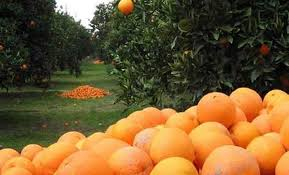 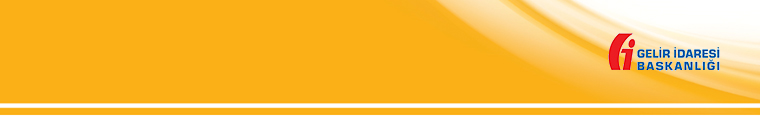 e-Müstahsil Makbuzu
Gerçek usulde vergiye tabi olmayan çiftçilerden mal satın alınmasında fatura yerine geçen ticari bir vesika olarak kullanılmakta olan müstahsil makbuzunun, elektronik ortamda düzenlenebilmesi muhafaza ve ibraz edilmesi ve Başkanlığa elektronik ortamda iletilmesine veya raporlanabilmesine ilişkin düzenlemeler bu bölümün konusunu oluşturmaktadır. 
Bu Tebliğde düzenlenen e-Müstahsil Makbuzu, yeni bir belge türü olmayıp, kâğıt ortamdaki “Müstahsil Makbuzu” ile aynı hukuki niteliklere sahiptir.
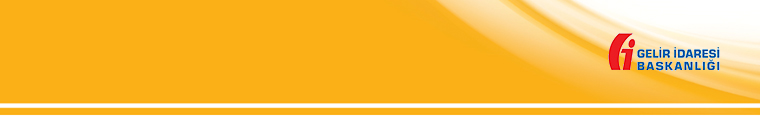 e-Müstahsil Makbuzu 
Uygulamasına Dâhil Olma
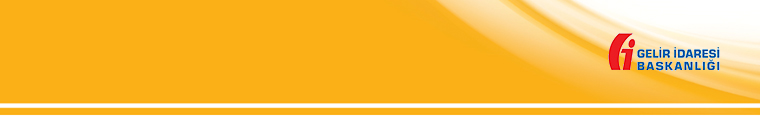 e-Müstahsil Makbuzu Uygulamasına Dâhil Olma
e-Müstahsil makbuzu uygulaması geçmesi zorunlu olan mükellefler dışında, uygulamaya geçme zorunluluğu bulunmamaktadır.

Uygulamaya dahil olmak isteyen mükelleflerin; 
e-Fatura uygulamasına dâhil olması, 
e-Müstahsil Makbuzu düzenleyebilme ve iletebilme konusunda gerekli hazırlıklarını tamamlamış olması, 
Belirtilen uygulamadan yararlanma yöntemleri ve başvuru esaslarına uygun şekilde e-Müstahsil Makbuzu uygulamasına dâhil olmak için gerekli başvuruyu yapması gerekmektedir.
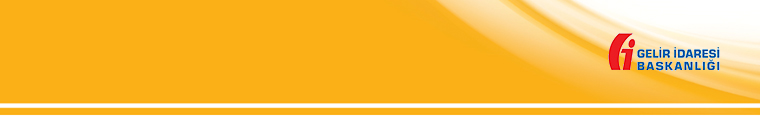 e-Müstahsil Makbuzu Uygulamasına Dâhil Olma
e-Müstahsil Makbuzu Uygulamasına Geçiş Zorunluluğu 
Aşağıda belirtilen mükelleflerin müstahsil makbuzlarını “e-Müstahsil Makbuzu” olarak düzenlemeleri zorunludur. 
e-Fatura uygulamasına geçmek zorunda olan mükelleflerden faaliyetleri gereği aynı zamanda müstahsil makbuzu düzenlemek zorunda olanlar,
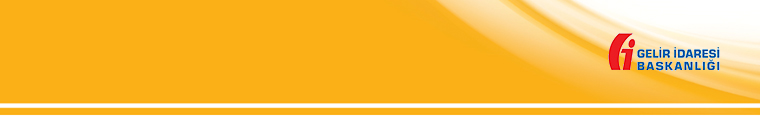 e-Müstahsil Makbuzu Uygulamasına Dâhil Olma
Komisyoncu veya tüccar olarak sebze ve meyve ticaretiyle iştigal eden mükellefler









Başkanlıkça kendilerine e-Müstahsil Makbuzu uygulamasına geçiş zorunluluğu getirilen mükellefler
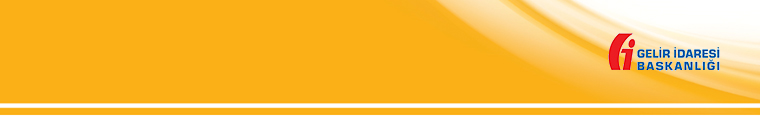 e-Müstahsil Makbuzunda Bulunması Gereken Bilgiler
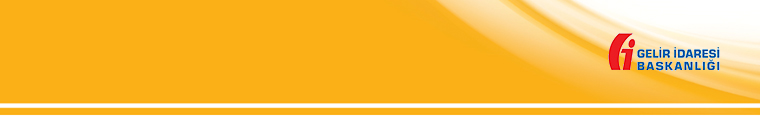 e-Müstahsil Makbuzunda Bulunması Gereken Bilgiler
e-Müstahsil Makbuzu belgesinde aşağıda yer alan bilgilerin bulunması zorunludur: 
Malı satın alan tüccar veya çiftçinin adı, soyadı veya unvanı, vergi dairesi, VKN/TCKN’si ve adresi. 
Belgenin tarihi, saat ve dakika olarak düzenlenme zamanı ve belge numarası. 
Malı satan çiftçinin adı, soyadı, VKN/TCKN’si ve ikametgah adresi. 
Satın alınan malın cinsi, miktarı, bedeli, vergi ve varsa diğer kesintiler tutarı. 
Karekod veya Barkod
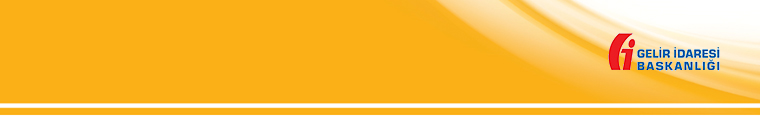 e-gİder pusulasI UygulamasI
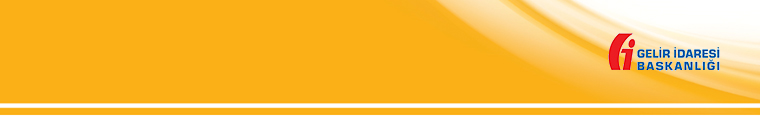 e-gider pusulası Uygulaması
Mükelleflerin, vergiden muaf esnafa yaptırılan işler veya onlardan satın alınan emtia için tanzim edilerek işi yapana veya emtiayı satana imza ettirilen gider pusulasının elektronik belge olarak düzenlenmesi, muhatabının talebi doğrultusunda elektronik ortamda veya kâğıt olarak iletilebilmesi, elektronik ortamda muhafaza ve ibraz edilebilmesi ve Başkanlığa elektronik ortamda iletilmesine veya raporlanabilmesine ilişkin düzenlemeler bu bölümün konusunu oluşturmaktadır.
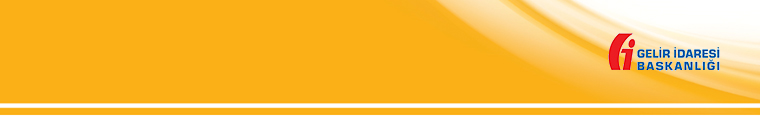 e-gider pusulası Uygulamasına dahil olma
e-Gider Pusulası  uygulamasına geçiş zorunluluğu yoktur. İstediğiniz zaman bu uygulamaya dahil olabilirsiniz.
Ancak; Başkanlık, yapılan analiz veya inceleme çalışmaları neticesinde riskli ya da vergiye uyum düzeyi düşük olduğu tespit edilen mükellefleri veya mükellef gruplarını faaliyet, sektör ve ciro tutarına bağlı olmaksızın, yazılı bildirim yapmak ve geçiş hazırlıkları için en az 3 ay süre vermek suretiyle e-Gider Pusulası uygulamasına geçme zorunluluğu getirmeye yetkilidir.
İsteğe bağlı olarak bu uygulamaya dahil olmak isteyen mükellefler;
a) e-Fatura uygulamasına dâhil olması, 
b) Bu Tebliğde açıklanan usul ve esaslara uygun olarak, e-Gider    Pusulası düzenleyebilme ve iletebilme konusunda gerekli hazırlıklarını tamamlamış olması, 
c) Belirtilen uygulamadan yararlanma yöntemleri ve başvuru esaslarına uygun şekilde e-Gider Pusulası uygulamasına dâhil olmak için gerekli başvuruyu yapması gerekmektedir.
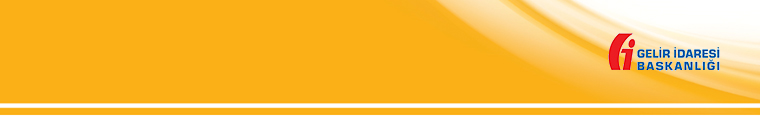 e-Gider Pusulasında Bulunması Gereken Bilgiler
e-Gider Pusulası belgesinde aşağıda yer alan bilgilerin bulunması zorunludur: 
Alıcının (işi yaptıran, emtiayı satın alan, belgeyi düzenleyen) adı, soyadı veya unvanı, vergi dairesi, TCKN/VKN’si ve adresi. 
Belgenin tarihi, saat ve dakika olarak düzenlenme zamanı ve belge numarası. 
Satıcının (işi yapan, emtiayı satan, belgenin düzenlendiği muhatap) adı, soyadı, TCKN/VKN’si ve ikametgah adresi. 
İşin mahiyeti, iş ücreti, emtianın cins ve nev'i, miktarı, bedeli, vergi ve varsa diğer kesintiler tutarı. 
Başkanlık tarafından bilgi içeriği belirlenen karekod veya barkod.
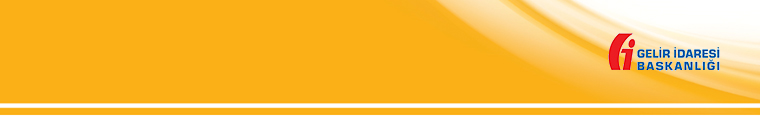 SIK 
SORULAN 
SORULAR
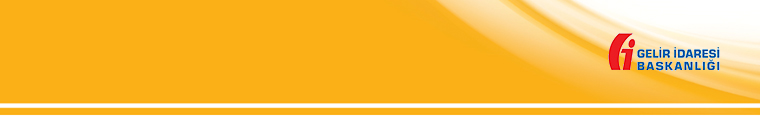 SORU : e-Fatura kullanmayan firmalara veya kişilere e-Fatura gönderilebilir mi?
YANIT: E-Fatura kullanmayan müşterilere fatura göndermek istediğinizde e-Arşiv Fatura kullanacaksınız. 

SORU : e-Arşiv nedir? E-Fatura arasındaki farklar nelerdir?
YANIT: e-Arşivi basitçe e-Faturanın bir alt dalı olarak tanımlayabiliriz. E-Fatura sistemine dahil olmayan bir firmaya veya kişiye fatura kesmek istediğinizde e-Arşivi kullanmanız gerekir. e- Arşivin tıpkı fatura gibi mali değeri vardır ve kayıt altına alınarak saklanır. e-Arşiv kullanmak size ayrı bir iş yükü getirmez, e-Fatura kullanmak kadar kolay ve hızlıdır.
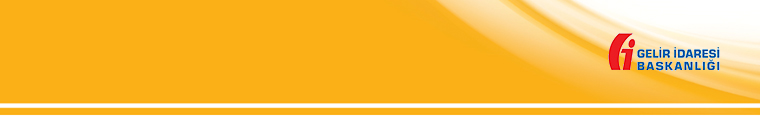 SORU: e-Fatura iptali veya iadesi mümkün mü?
YANIT: Elbette, e-Fatura uygulamasında da iptal ve iade işlemleri yapmanız mümkün. E-fatura kullanmaya başladığınızda adım adım nasıl kullanacağınızın anlatıldığı süreçte tüm bu işlemleri öğreneceksiniz.

SORU : Gönderdiğim e-Faturada değişiklik yapabilir miyim?
YANIT: Yasal açıdan e-Faturanın basılı faturadan farkı yoktur. Nasıl ki müşterinize gönderdiğiniz bir fatura üzerinde düzenleme yapamazsanız e-Faturada da değişiklik yapamazsınız. e-Fatura gönderdiğiniz kurum veya kişi faturayı yasal süre içinde reddettiği takdirde yeniden fatura oluşturabilirsiniz. Mevzuat hükümlerine uygun olduğu takdirde alıcı faturayı iade edebilir. Alıcı faturayı kabul ettikten sonra fark edilen hatalarda harici yollarla faturaya itiraz etmek de mümkündür. Bir fatura gönderildikten sonra reddedilmesi veya itiraz edilmesi gibi durumlarda fatura göndericisi aynı fatura numarasıyla gönderim yapamaz. e-Fatura kullanımına başladığınızda e-Fatura iptali, iadesi gibi işlemlerle ilgili gerekli bilgilere kolaylıkla ulaşacaksınız.
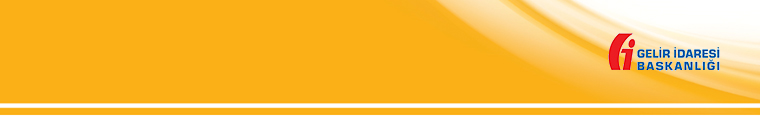 SORU : E-Fatura irsaliye yerine geçer mi?
YANIT: Düzenlenen e-Faturalarda düzenleme tarihinin yanında düzenleme zamanının da saat ve dakika olarak tanımlanması durumunda e-Fatura çıktısı irsaliye olarak kullanılabiliyor. Ancak çıktıya mutlaka “İrsaliye yerine geçer” ifadesi eklenmeli ve satıcı veya yetkili tarafından imzalanmalıdır. 

SORU : e-Faturaları yazdırıp arşivlemeli miyim?
YANIT: e-Faturanın size sağladığı en büyük kolaylıklardan biri arşivleme derdinden kurtulmanızdır. e-Faturalarınız zaten dijital ortamda arşivleneceği için ayrıca dosyalamanıza gerek kalmaz.
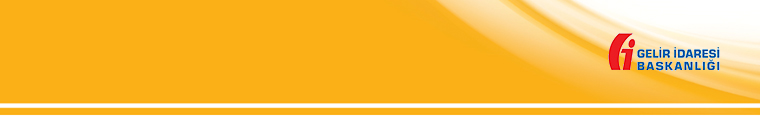 SORU : e-Fatura kullanmam muhasebecimin iş yükünde nasıl bir değişikliğe sebep olacak? 
YANIT: Öncelikle şunu söylemeliyiz ki e-Fatura uygulaması muhasebeciniz için hayat kurtarıcı olacak. Muhasebecinizin normalde saatler harcayarak yaptığı işler sadece bir kaç dakikasını alır hale gelecek. Üstelik muhasebeciniz tüm faturalara hızlı ve kolayca ulaşılabildiği için gözden kaçan hatalar daha kolay fark edilecek. 

SORU : E-Fatura kimlere kesilir?
YANIT:   E-Fatura, sadece e-fatura kullanan firmalara kesilebilir. Yani e-faturayı sadece e-fatura kullanan firmalar kendi aralarında kullanırlar. Karşı taraf e-fatura kullanmıyorsa ona e-fatura gönderemezsiniz; zaten yukarıdaki maddelerde de açıkladığımız gibi, karşı taraf e-fatura kullanmıyorsa onlara e-arşiv fatura göndermeniz gerekiyor.
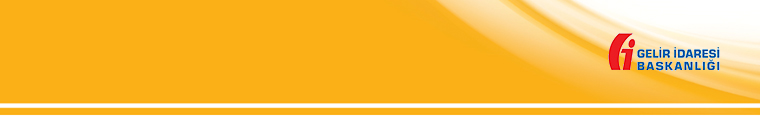 SORU : Bir firmanın e-Fatura veya e-Arşiv kullanıp kullanmadığını nasıl anlarım?
YANIT: GİB’in web sitesinde yer alan kayıtlı kullanıcılar listesinden kontrol ederek bir firmanın e-Fatura uygulamasını kullanıp kullanmadığını anlayabilirsiniz.
https://ebelge.gib.gov.tr/efaturakayitlikullanicilar.html

SORU : E-fatura kullanıcısına e-arşiv kesilir mi?
YANIT:   Hayır, bu bir hata olur. E-fatura, yukarıda da açıkladığımız üzere, sadece e-fatura kullanan diğer firmalara kesilip gönderilebilir. E-fatura kullanan bir firmaya e-arşiv gönderemezsiniz.

SORU : e-Faturaya geçince e-defter kullanımı da zorunlu mu?
YANIT: İsteğe bağlı e-faturaya geçiş yapan firmaların e-deftere geçmeleri zorunlu değildir. Ancak e-faturaya geçiş zorunluluğu bulunan mükelleflerin e-defter de kullanması gerekir.
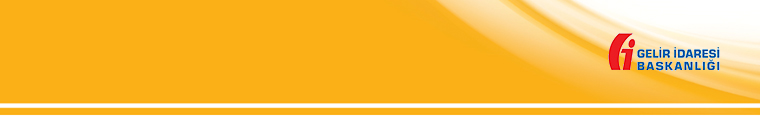 SORU : E-Fatura zorunluluk kapsamında olup belirlenen tarihten itibaren fatura kullanıcısı olmayan mükelleflere uygulanan yaptırım ne olacaktır?
YANIT: Zorunluluk kapsamında olup e-fatura uygulamasına belirtilen tarihte geçmeyen mükellefler Vergi Usul Kanununun ceza hükümleri tatbik olunacaktır.

SORU : E-fatura uygulamasına kayıtlı bir firma büyük perakende mağazalarından yaptıkları alışverişlerinde e-faturayı nasıl temin edecekler?
YANIT:   Perakende satış yapan firma ve alıcı taraf e-fatura sistemine kayıtlı ise kesilecek olan faturanın e-fatura olarak düzenlenmesi gerekmektedir.

SORU : Zorunluluk kapsamındaki mükelleflerden değilim e-defter kullanmak istiyorum e-fatura uygulamasını kullanmak zorunda mıyım?
YANIT: 2 Sıra Numaralı Elektronik Defter Genel Tebliğine göre e-Defter uygulamasına geçmek isteyen mükellefler için e-fatura kullanım zorunluluğu bulunmamaktadır.
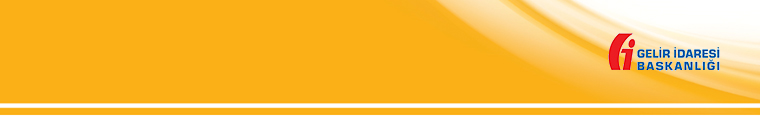 SORU : Özel entegratörle çalışacak mükelleflerin mali mühür almaları gerekecek mi?
YANIT: Evet. Mükellef her şekilde Gelir İdaresi Başkanlığı’na başvurup mali mühürünü temin ettikten sonra özel entegratörle anlaşma yapabilecektir.

SORU : Özel entegratörle çalışmaya başlayan mükelleflerin portalları açık kalabilir mi?
YANIT:   Hayır. E-fatura uygulamasından sadece bir yöntemle faydalanabilir.

SORU : E-Fatura Üzerinde Merkez-Şube Ayrımı Nasıl Gösterilebilir ?
YANIT: Düzenlenen faturada merkez/şube ayrımının yapılabilmesi mümkündür.  Faturanın ad-soyad/ünvan bölümüne merkez ya da şube olduğu bilgisi girilebilmekte ve ilgili şube veya merkezin adres bilgileri eklenebilecektir. Göndericinin kendi unvanında değişiklik yapamamaktadır ancak faturanın not alanına gerekli açıklama yazılarak merkez/şube ayrımı yapılabilir. 
Kısacası şubeden düzenlenecek faturalarda bu bilgilerin faturada yer verilmesi gerekir. Bu çerçevede E fatura hizmeti aldığınız Entegratör firmadan destek alabilirsiniz.
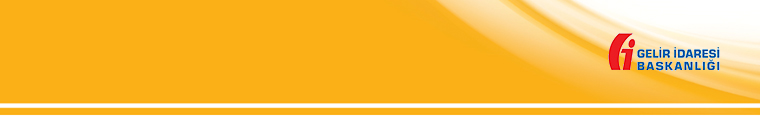 SORU : E-Faturada Sehven Bir Sıra Numarası Atlanmış Ve O Numaraya Hiç Fatura Kesilmemesi Halinde Nasıl Bir İşlem Yapılmalıdır?
YANIT: E-fatura uygulaması kağıt faturanın tabi olduğu hükümlere tabidir. Buna göre e-Fatura uygulamasında her seri kendi içerisinde müteselsil sıraya uygun olarak düzenleneceğinden, atlayan faturalara ilişkin olarak;
– Yazılımınızın imkan vermesi halinde atlanılan numaralara iptal kaydı düşülmelidir.
– Bağlı bulunulan Vergi Dairesi Müdürlüğüne dilekçe ile izahatte bulunulması gerekmektedir.
– Yeni düzenlenecek faturalar aynı seri numarası kullanılarak en son kesilen fatura numarasından sıra atlamadan ve atlanılan sıra numaraları kullanılmadan devam edilmelidir.

SORU : E-Fatura Düzenlerken Dövizli Faturada Bedelin Türk Lirası Karşılığı Gösterilmeli Midir?
YANIT:   E-fatura uygulaması kağıt faturanın tabi olduğu hükümlere tabidir.  Dövizli e-fatura düzenleyen firmalar, Türk parası karşılığı gösterilmek şartıyla, yabancı para birimine göre de faturalarını düzenlenebilir. Ancak yurt dışındaki müşteriler adına düzenlenen faturalarda Türk parası karşılığı gösterilme şartı aranmaz.
Bu çerçevede E fatura hizmeti aldığınız Entegratör firmadan destek alabilirsiniz.
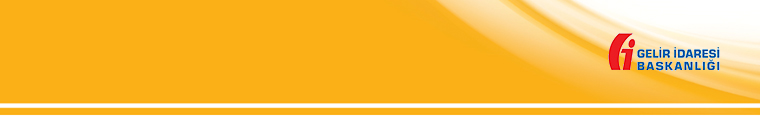 SORU : E-Fatura Yerine Kağıt Fatura Düzenlenmesinin Hükmü Nedir?
YANIT: Elektronik fatura uygulamasına dâhil olan mükelleflerin elektronik fatura uygulamasına kayıtlı olan diğer mükelleflere düzenleyecekleri faturaların elektronik fatura olması zorunludur. Bu zorunluluğa uymayan mükellefler hakkında Vergi Usul Kanununda öngörülen cezai hükümler uygulanacaktır.

SORU : E-Fatura Kesilmesi Gerekirken Kağıt Fatura Kesilmiş Olması Durumunda Bu Kağıt Faturanın      KDV İndiriminde Kullanılması KDV İadesini Engeller Mi?
YANIT:   E-Fatura kullanıcılarının birbirlerine e-fatura düzenlemesi zorunludur. Bu zorunluluğa uymayan mükellefler VUK ceza hükümlerine tabidir. Mevzuat birimlerinden alınan görüşler doğrultusunda düzenlenen kağıt faturaların kdv ve gider indiriminde kullanılabileceği kabul edilmişse  de e-fatura yerine kağıt fatura düzenlemenin 213 Sayılı VUK kapsamında cezai sorumluluğu bulunmaktadır.
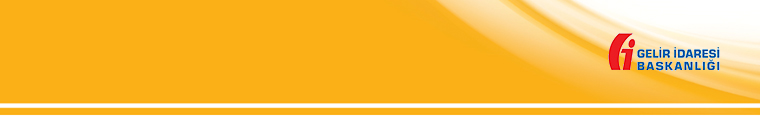 SORU : Tevkifatlı E- Fatura     Nasıl Düzenlenir?
YANIT: E-fatura uygulaması kağıt faturanın tabi olduğu hükümlere tabidir.   Tevkifatlı fatura düzenlenmesi gereken durumlarda e-faturanın bu çerçevede tevkifatlı olarak düzenlenmesi gerekir. Bu çerçevede E fatura hizmeti aldığınız Entegratör firmadan destek alabilirisiniz.

SORU : KDV’nin sıfır geçilmesi gereken bir fatura keserken hangi kod seçilmelidir?
YANIT:   İstisna kapsamında bir fatura kesiliyorsa İSTİSNA fatura tipi seçilip KDV  Mevzuatında öngörülen istisna türlerinden hangisine göre işlem yapılacaksa ona karşılık gelen kod seçilmelidir. Eğer fatura istisna kapsamında düzenlenen bir fatura değilse SATIŞ fatura tipi seçilip 351 “ İstisna Olmayan Diğer” kodu seçilmelidir.

SORU : E-Faturada Firmanın Logosu Bulunabilir Mi?
YANIT: E-faturada firma logosunun yer alması mümkündür. Ancak Faturanın boyutu 60 kb’ı geçmesi durumunda logo e faturada görünmez.
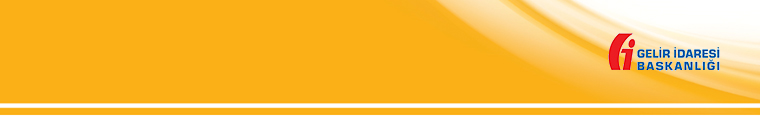 SORU : Yurtdışına Düzenlenen Hizmet Faturaları Da İhracat E-Faturası Şeklinde Mi Düzenlenmelidir?
YANIT: E-Fatura kayıtlı kullanıcılarının düzenleyeceği ihracat faturalarının e-fatura olarak düzenlenmesi zorunluluğu sadece mal ihracında söz konusudur. Hizmet ihracı bu kapsamda olmayıp eskisi gibi gönderici e-arşiv kullanıcısı ise e-arşiv fatura değilse kağıt fatura olarak düzenlemeye devam edecektir.

SORU : E-Fatura Kesilirken VKN Girme Zorunluluğu Var Fakat Yurtdışı Alıcılarının VKN’si Olmadığından Bu İşlem Nasıl Yapılacaktır?
YANIT:   Alıcı vkn bilgisi bilinmiyorsa 10 haneli 2222222222 numarası yazılarak işlem yapılmalıdır.

SORU : Şirketlerin Unvan değişikliği halinde ne yapılmalıdır?
YANIT: Öncelikle yeni ünvana ait Mali Mühür alınmalıdır. Ancak VKN bilgisi değişmediği için yeni mali mühür gelene kadar eski mali mührünüz ile çalışmaya devam etmeniz gerekmektedir.
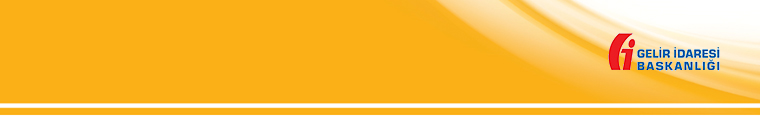 SORU : Hangi durumda  kağıt fatura kullanmalıyım?
YANIT:
Bilgi işlem sistemlerinde meydana gelen arıza, kesinti ile bu sistemlerde yapılan bakım.
Mali mührün veya elektronik imza aracının arızalanması veya çalınması.
Bakanlık veya Başkanlık tarafından e-Belge uygulamalarına ilişkin olarak yayımlanan genel tebliğ, sirküler ve teknik kılavuz ve duyurularda, belgelerin e-Belge yerine kâğıt olarak düzenlenmesine izin verilmesi.
e-Belgeleri düzenleme yetkisi bulunan mükelleflerin, sistemlerinde arıza veya kesinti meydana gelmesi veya diğer mücbir sebep durumlarında düzenlenmek üzere yeterli miktarda matbu belgeleri bulundurmaları zorunludur. Bu şekilde belge düzenlemek istisnai bir uygulama olup, belge düzenlemeye başlamadan önce Başkanlığa konu hakkında tevsik edici bilgi ve belgelerle birlikte yazılı olarak bilgi verilmesi ve bu durumun süreklilik arz etmemesi gerekmektedir.
e-Belge uygulamalarına dahil olan mükelleflerin, milli savunma, istihbarat ve güvenlik amaçlı mal veya hizmet alımlarına ilişkin olarak Başkanlıktan özel izin alan kurumlara matbu belge düzenlenmek üzere yeteri kadar basılı kağıt belge bulundurmaları zorunludur.
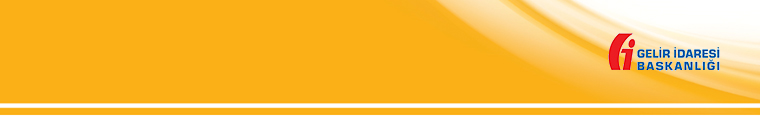 SORU: e-Arşiv uygulamasına geçmek için e-Fatura kullanmak zorunda mıyım?
YANIT: Firmalar e-Fatura ile birlikte e-Arşiv de kullanabilirler. Ancak e-Arşiv kullanmak için öncelikle e-Fatura sistemine dahil olmanız gerekiyor.

SORU: Yeni dönem başında e-arşiv faturasına geçeceğiz elimizde bulunan kağıt faturaları e-arşiv faturaları ile birlikte kullanabilir miyiz? 
YANIT:e-Arşiv Fatura kayıtlı kullanıcıları matbu kağıt fatura düzenleyemezler. 

SORU: e-Arşiv faturası ile birlikte Ödeme Kaydedici Cihaz (yazarkasa) fişi de çıkacak mı?
YANIT:E-arşiv fatura da kâğıt fatura gibi Türk Ticaret Kanunu, Vergi Usul Kanunu ve diğer vergi kanunu hükümlerine tabidir. Fatura kesme sınırının altındaki işlemler için ödeme kaydedici cihazlar (yazarkasalar) 'dan perakende satış fişi kesilmeye devam edilecektir.
Bu sınırın üstünde kalan tutarlardaki alışverişlerde ya da alıcının talep ettiği durumlarda, e-arşiv faturası kesilmelidir.
E-arşiv faturayı, alışveriş esnasında oluşturup çıktısını alıcıya verdiğiniz takdirde ÖKC'den bilgi fişi düzenlemenize gerek yoktur.
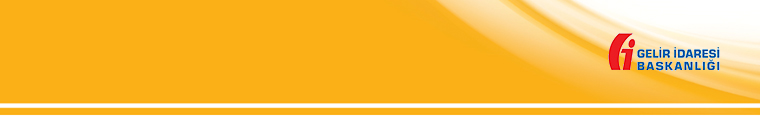 SORU: E-Arşiv Fatura Uygulamasında Sevk İrsaliyesi Kullanılacak mı ? Şubeye Mal Sevkinde Kâğıt İrsaliye Düzenlenecek Mi?
YANIT: Gerekli koşullar sağlandığında e-Arşiv için oluşturulan çıktılar irsaliye yerine de kullanılabilmektedir. Bu durumda tekrar bir irsaliye düzenlenmesine gerek kalmamaktadır.
Bu koşulları şu şekilde sıralayabiliriz;
Malın teslimi anında verilmesi
‘İrsaliye yerine geçer’ ibaresi
Düzenleme tarihi ve saat bilgisi

SORU: E-Arşiv Mükellefi Olan Firmalar İhracat Faturalarını Nasıl Düzenlemelidir?
YANIT: E-arşiv fatura kullanıcıları; e-faturaya kayıtlı mükelleflere e- fatura, kayıtlı olmayan vergi mükelleflerine ve nihai tüketicilere ise e-arşiv fatura düzenlemek zorundadırlar. Mikro ihracat dahil kesilecek faturalar gönderici e-arşiv kullanıcısı ise e-arşiv fatura olarak düzenlenecektir.
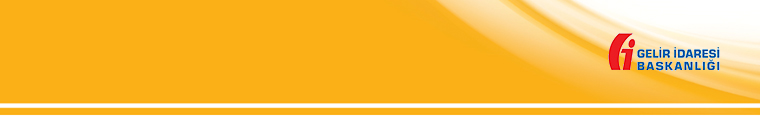 SORU: E-Arşiv Uygulamasına Geçmeden Evvel Matbaada Bastırılmış Olan Faturalar
YANIT: E-arşiv faturası uygulamasına geçildikten sonra yalnızca e-arşiv faturası düzenlenebilmektedir. Ancak firmalar önceden bastırdıkları, faturaları da muhafaza ederek, Gelir İdaresi Başkanlığı’nın sisteminde yaşanacak muhtemel bir sorunda, işlerinin aksamaması için bu faturaları kullanabileceklerdir. Ancak bu durumda firma ilgili sorunu gösteren ekran görüntüsünü alarak ilgili kurumları bilgilendirmekle mükelleftir.

SORU: e-Arşiv fatura iptali nasıl yapılır?
YANIT: e-Arşiv fatura, resmileştirildikten sonra 8 gün içinde iptal edilebilir. Ancak resmileştirilme tarihinin üzerinden 8 gün geçtiyse e-arşiv faturayı iptal etmemeniz önerilir. Bu gibi bir durumda müşterinizin tarafınıza iade faturası kesmesi gerekir.
Müşteriniz bir firma değilse iade faturası kesemeyeceği için Gider Pusulası oluşturmanız gerekmektedir.
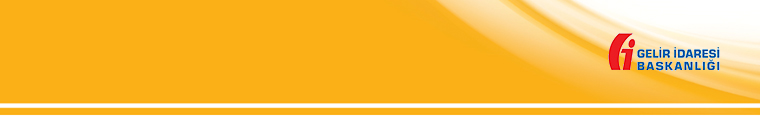 SORU: e-İrsaliyede yol denetimi nasıl olur?
YANIT: e-İrsaliye uygulaması ile denetim memurları, sahip oldukları tabletler üzerinden irsaliyede bulunması mecburi olan karekodu veya barkodu okutarak e-irsaliye bilgilerine ulaşabilir ve denetim yapabilirler.

SORU: Depolar arasındaki sevkiyatta düzenlenmiş olan irsaliyeler elektronik ortama taşınabilir mi?
YANIT: Depolar arasında gerçekleşen sevkiyat da bir mal hareketidir. Bu nedenle dahili sevkiyat olarak depolar arası irsaliyelerini elektronik ortamda düzenlemek mümkündür; e-irsaliye üzerindeki gönderici ve alıcı bilgileri şirketin bilgileri olmalıdır.

SORU: İrsaliye’den faydalanmak için mali mühür almam gerekiyor mu?YANIT: Gelir İdaresi Başkanlığı’na başvurup mali mührünüzü temin ettikten sonra E-İrsaliye uygulamasından faydalanabilirsiniz.

SORU: Hangi Yöntemlerle Kesilebilir?
YANIT: Mükellefler e-irsaliyeyi; kendi bilgi işlem sistemlerini Gelir İdaresi Başkanlığı (GİB) sistemine entegre ederek veya GİB’in Portalı aracılığıyla veya özel entegratörlerin bilgi işlem sistemleri aracılığıyla uygulayacaklardır.
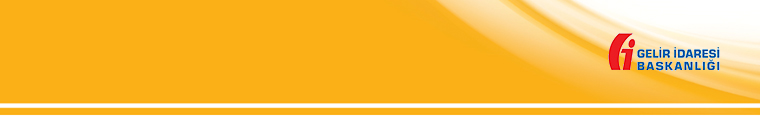 SORU: e-İrsaliye’yi herkese gönderebilecek miyim?
YANIT: e-İrsaliye uygulamasına geçiş yaptıktan sonra sisteme kayıtlı olan firmalar birbirlerine e-irsaliye gönderebilecekler. Bunun dışında taraflardan birinin e-İrsaliye sistemine kayıtlı olup diğerinin olmadığı durumda e-irsaliye kullanıcısı olan firma tarafından diğerine kağıt irsaliye düzenlenecek.

SORU: e-İrsaliye’ye geçtikten sonra kağıt kullanmaya devam edecek miyim?
YANIT: e-İrsaliye uygulamasına dahil olmak zorunda olan mükellefler için sevk irsaliyesi yerine kullanılan e-İrsaliye’nin kağıt çıktısının alınması ve taşıma esnasında şoförün yanında bulundurulması zorunludur. 

SORU: e-İrsaliye’ye alıcı tarafından kabul/red yanıtları verilecek mi?
YANIT: e-İrsaliye sisteminde alıcı tarafından kabul veya kısmi kabul yanıtlarının verilmesi mümkün olacak.

SORU: e-İrsaliye’nin kağıt çıktısını almaya gerek var mıdır?
YANIT: e-İrsaliye’nın kağıt çıktısının araçta bulundurulması gerekecek.
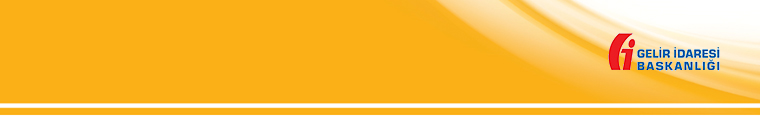 Teşekkürler…